Thermodynamics
Definitions
Forming Ionic Compounds
Theoretical vs. Experimental Enthalpies
Dissolving Ionic Compounds
Gibbs Free Energy
Review: Enthalpy Change
Enthalpy change is the heat energy transferred in a reaction at constant pressure.

Negative (-) ΔH means heat is released (exothermic).
Positive (+) ΔH means heat is absorbed (endothermic).
endothermic
exothermic
Enthalpy Changes: Definitions (pg. 22)
Enthalpy of formation
Bond dissociation energy
Enthalpy of atomisation
Ionisation energy
Electron affinity
Lattice enthalpy (formation and dissociation)
Enthalpy of hydration
Enthalpy of solution
Forming an Ionic Compound
Formation of Ionic Compounds
Reactions involving ionic compounds, however, involve a more complex sequence of processes and must be treated by a different method. 

Reactions involving the formation of ionic compounds from their elements can be broken down into three stages:
formation of free gaseous atoms from the elements in their standard states (enthalpy of atomisation)
addition or removal of electrons to form ions (ionisation energy or electron affinity)
attraction of the ions to form the ionic compound (lattice enthalpy)
Formation of Sodium Chloride
Hess’s Law
The enthalpy change of a reaction is always the same, no matter the route taken.
ΔHf = ∑ ΔH(for all steps)

ΔHf = ΔHat,metal + ΔHat,non-metal + ΔHIE + ΔHEA + ΔHlattice
Born-Haber Cycle: Forming NaCl
Born-Haber Cycle: Forming MgCl2
Theoretical vs. Experimental Enthalpies
Theoretical Enthalpies
Theoretical lattice enthalpies of formation for ionic compounds are calculated by assuming a purely ionic model of the lattice.

This assumes that:
All ions are perfect spheres
All ions have charges distributed evenly
Experimental Enthalpies
Experimental lattice energies are usually different.
This is because most ionic compounds have some covalent character.
Positive ions polarise negative ions by pulling electrons away from the negative ion.
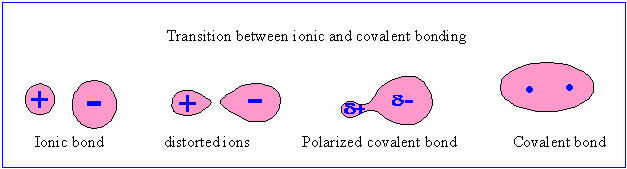 Comparing Theoretical and Experimental Enthalpies
The difference between the theoretical and the experimental enthalpies provide information about the nature of the bond.

The more closely the theoretical and experimental match up, the more ionic the bond.
The bigger the difference between the two, the more covalent character the bond has and the stronger the bond (larger than expected ΔH).
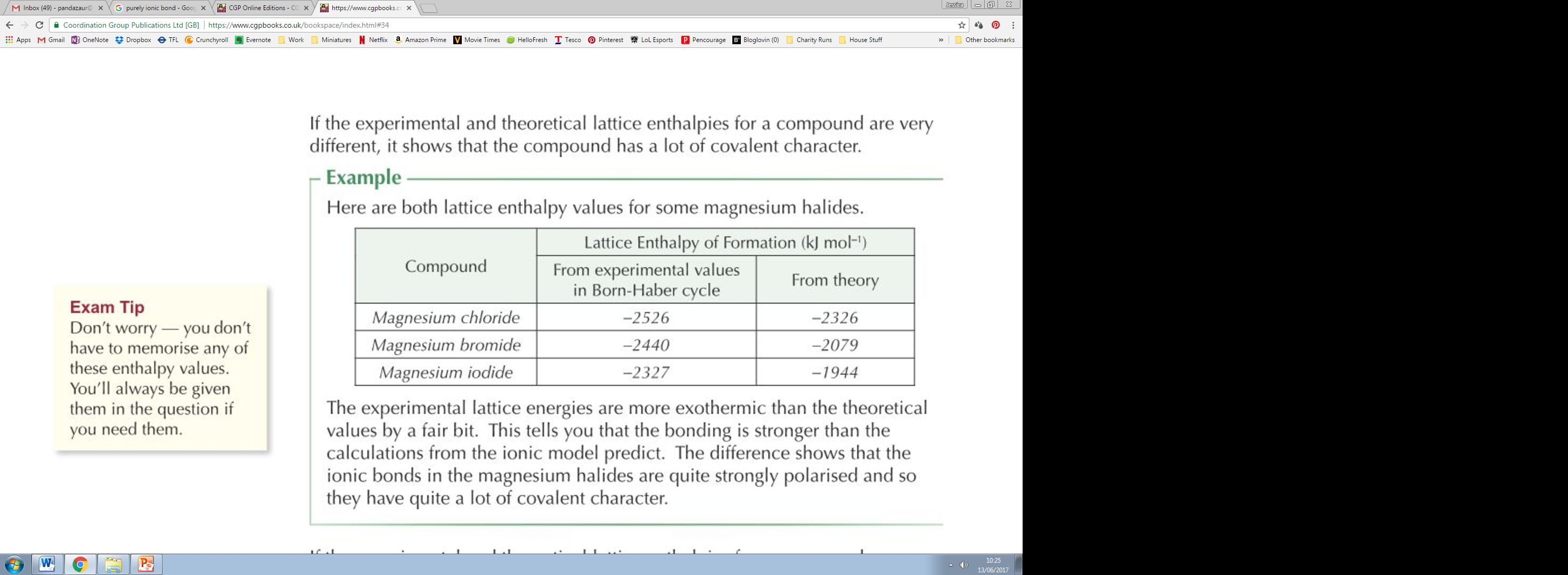 Strongly polarised  covalent character
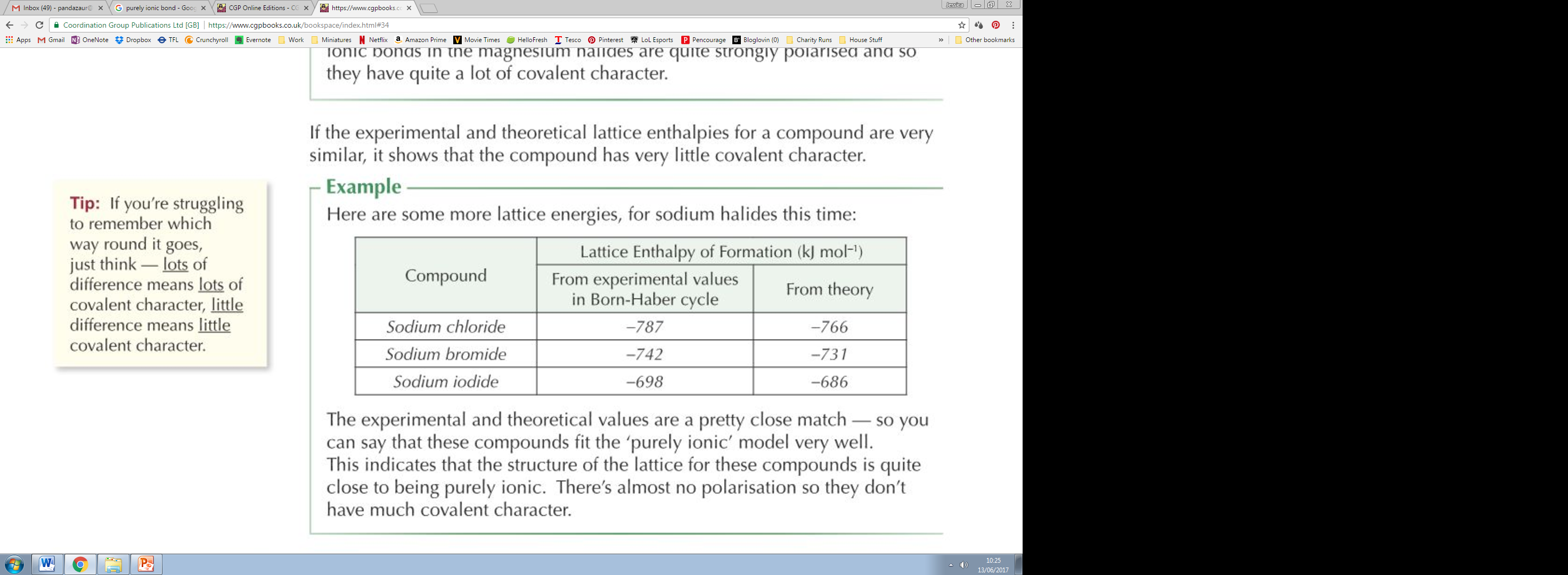 Close match  very ionic
Dissolving Ionic Compounds
Dissolving Ionic Compounds
Ions are strongly attracted to water, since water is a polar molecule and so cations are attracted to the O atoms in water and anions are attracted to H atoms:

The energy released when a gaseous ion is dissolved in water is known as the hydration enthalpy of the ion:
Mx+(g)  Mx+(aq)
Dissolving Ionic Compounds
Not all ionic compounds are soluble, however, since the ions in the solid state are also attracted to each other (lattice energy). 
The energy required to break up an ionic lattice is known as the lattice dissociation enthalpy.

The enthalpy change when one mole of an ionic compound dissolves in excess water is known as the enthalpy of solution. 
The more exothermic the enthalpy of solution, the more likely the compound is to dissolve.
Born Haber Cycle: Dissolving
The hydration energy depends on the charge and the size of the ions: the larger the charge and the smaller the size, the larger the hydration energy.




Solubility of ionic compounds in water thus varies widely, and depends on the balance between the hydration energy of the ions and the lattice energy of the compound. Most ionic compounds are at least partially soluble in water.
Enthalpy of Solution
The solubility of ionic compounds can be calculated using the lattice energy of the compound and the hydration energy of the ions according to the following Hess' Law cycle:

∆H(solution) = Σ(∆H(hydration)) - ∆H(lattice formation)

or

∆H(solution) = Σ(∆H(hydration))+ ∆H(lattice dissociation)
Solubility
The greater the lattice energy, the harder it is to separate the ions and the lower the solubility. 

The greater the hydration energy, the greater the energy released when the ions dissolve in water and the greater the solubility.

The combination of these two determines solubility.
Free Energy Change
Free-Energy Change
Free energy change, ΔG, is a measure to predict whether a reaction is feasible.

Feasible reaction = once started will go to completion without any energy being supplied

Is ΔG is negative or equal to zero, the reaction is theoretically feasible.
Gibbs Free Energy Equation
ΔG = ΔH – TΔS

Units = J mol-1
Free energy takes into account enthalpy and entropy.
Entropy
Entropy is a measure of the amount of disorder of a system.

What affects entropy?
Physical state
Dissolving
Number of particles
Physical State
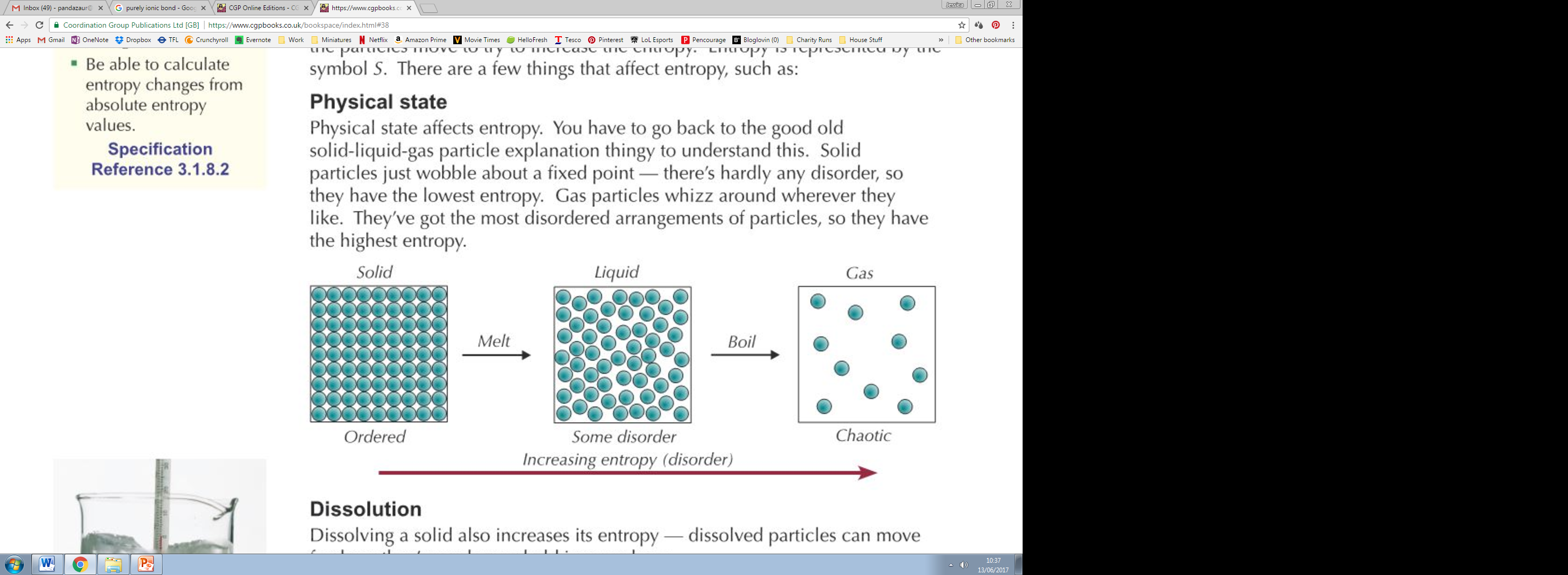 Dissolving
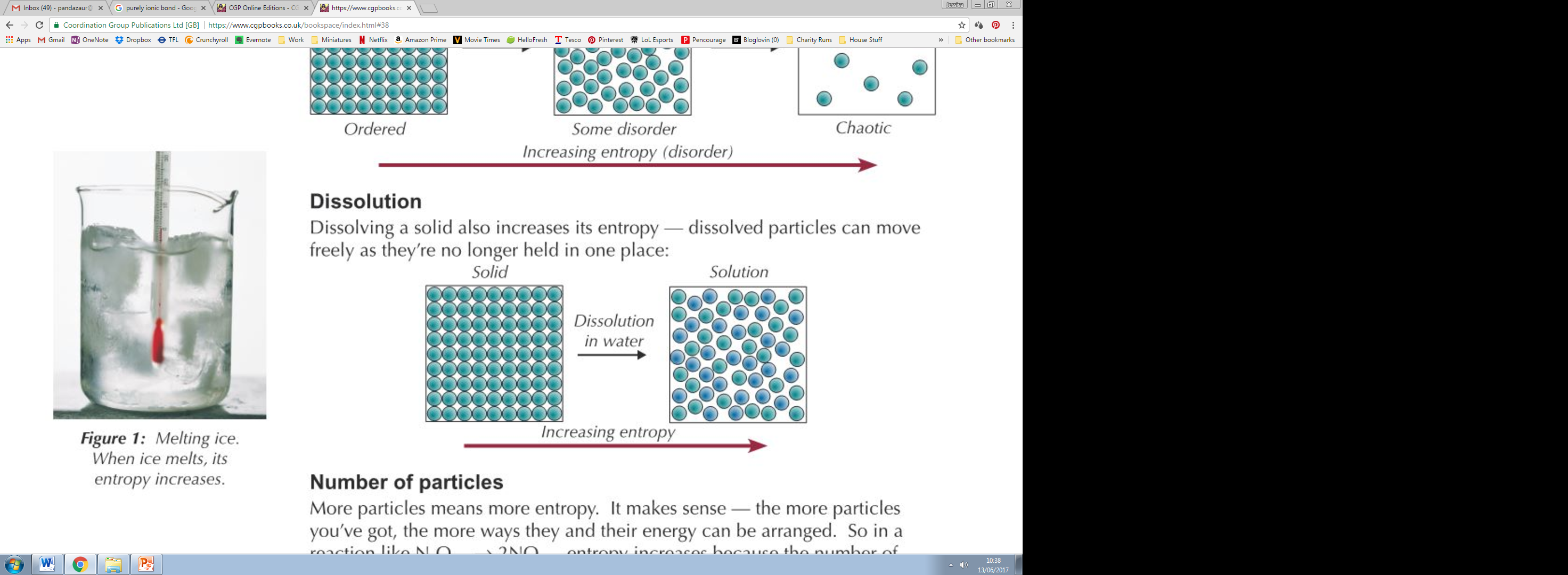 Number of Particles
N2O4 (g)  2NO2 (g)
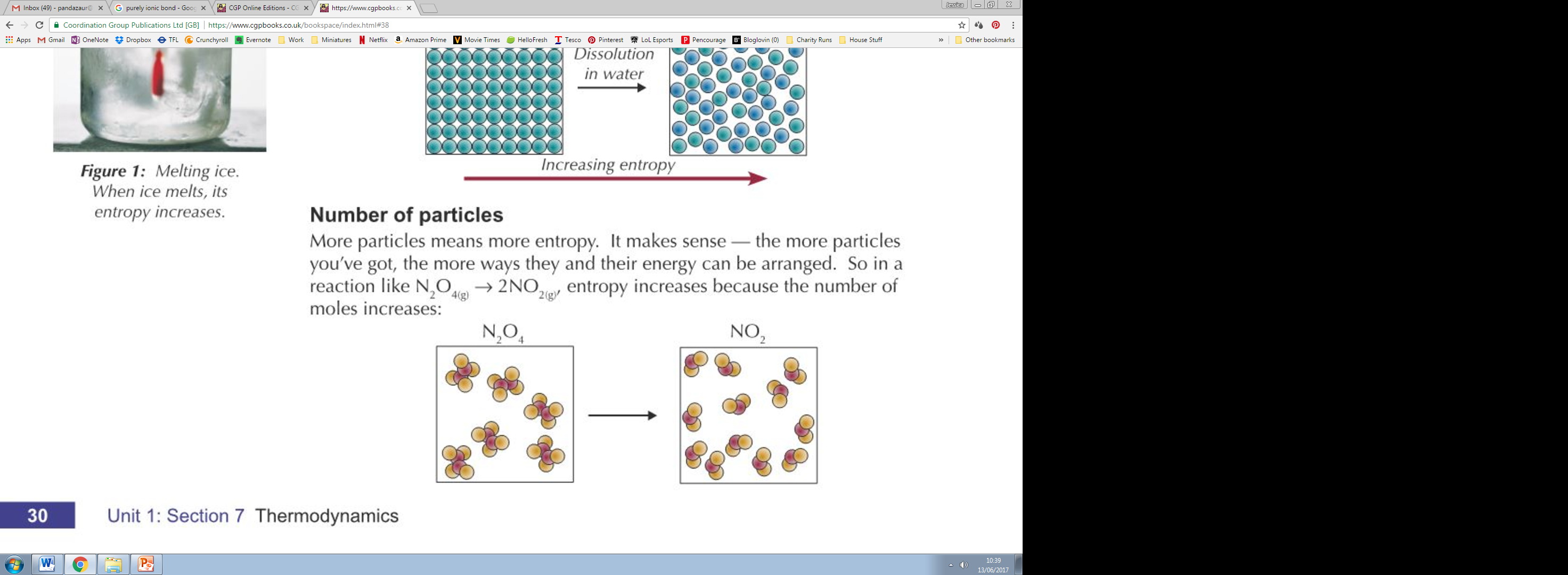 Calculating Entropy Changes
ΔS = Sproducts – Sreactants


Units = J K-1 mol-1
Back to Free Energy: Temperature
Some reactions are always feasible at any temperature (negative ΔH and positive ΔS).

Some reactions are never feasible (positive ΔH and negative ΔS).

Some reactions are feasible above a certain temperature.
Free Energy Graphs
Free energy temperature graphs can be used to calculate ΔS and ΔH.

y = mx + c
ΔG = (-ΔS x T) + ΔH
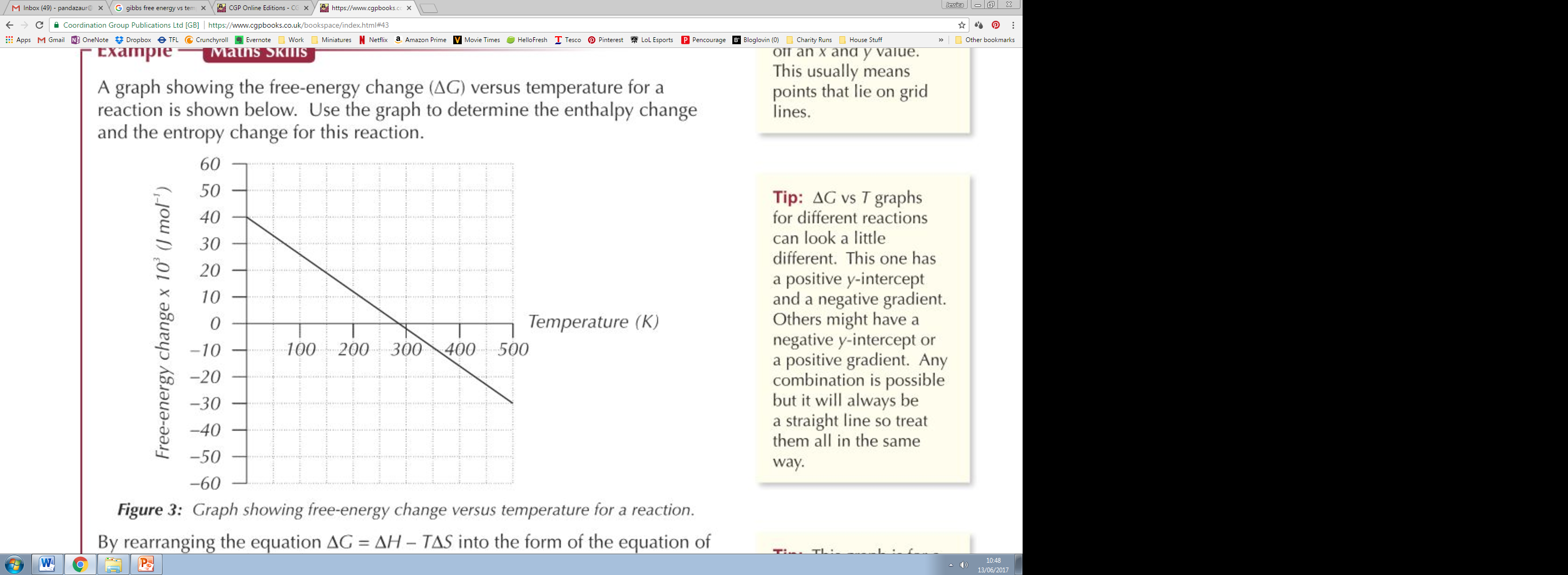 gradient
y-intercept